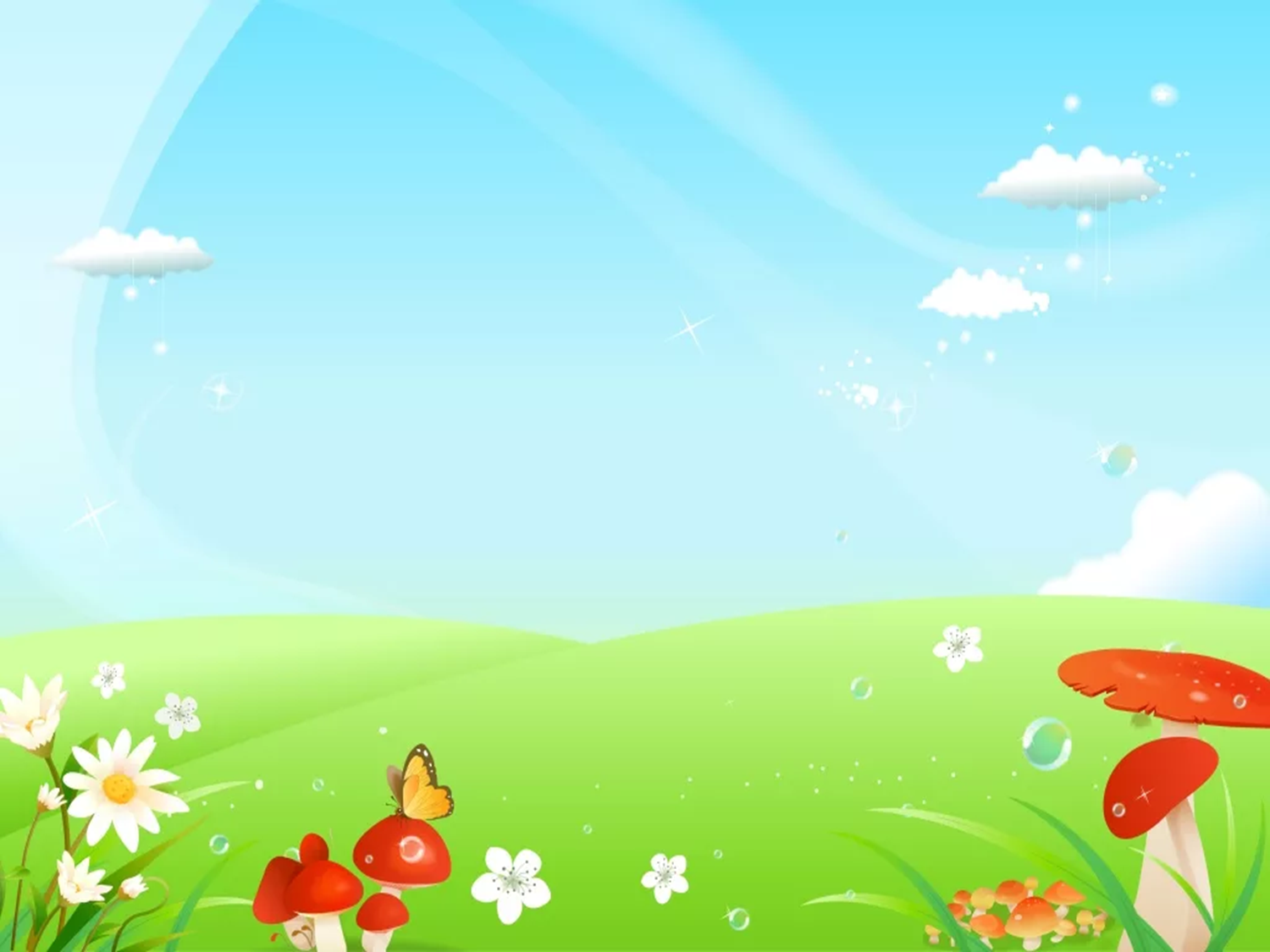 СП ГБОУ СОШ №6 г. о. Отрадный Самарской области Детский сад № 10Интерактивные игры по математике для старших дошкольников с ОВЗ«Математика в сказках»
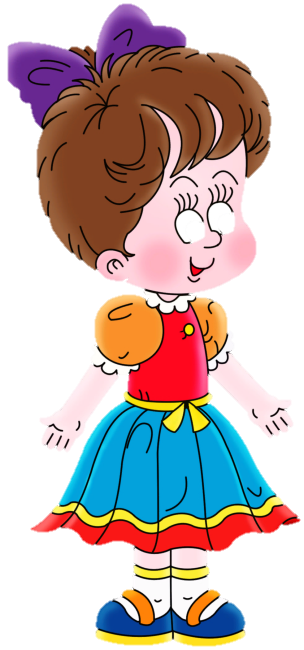 Автор: Александрова В.А.
    Воспитатель
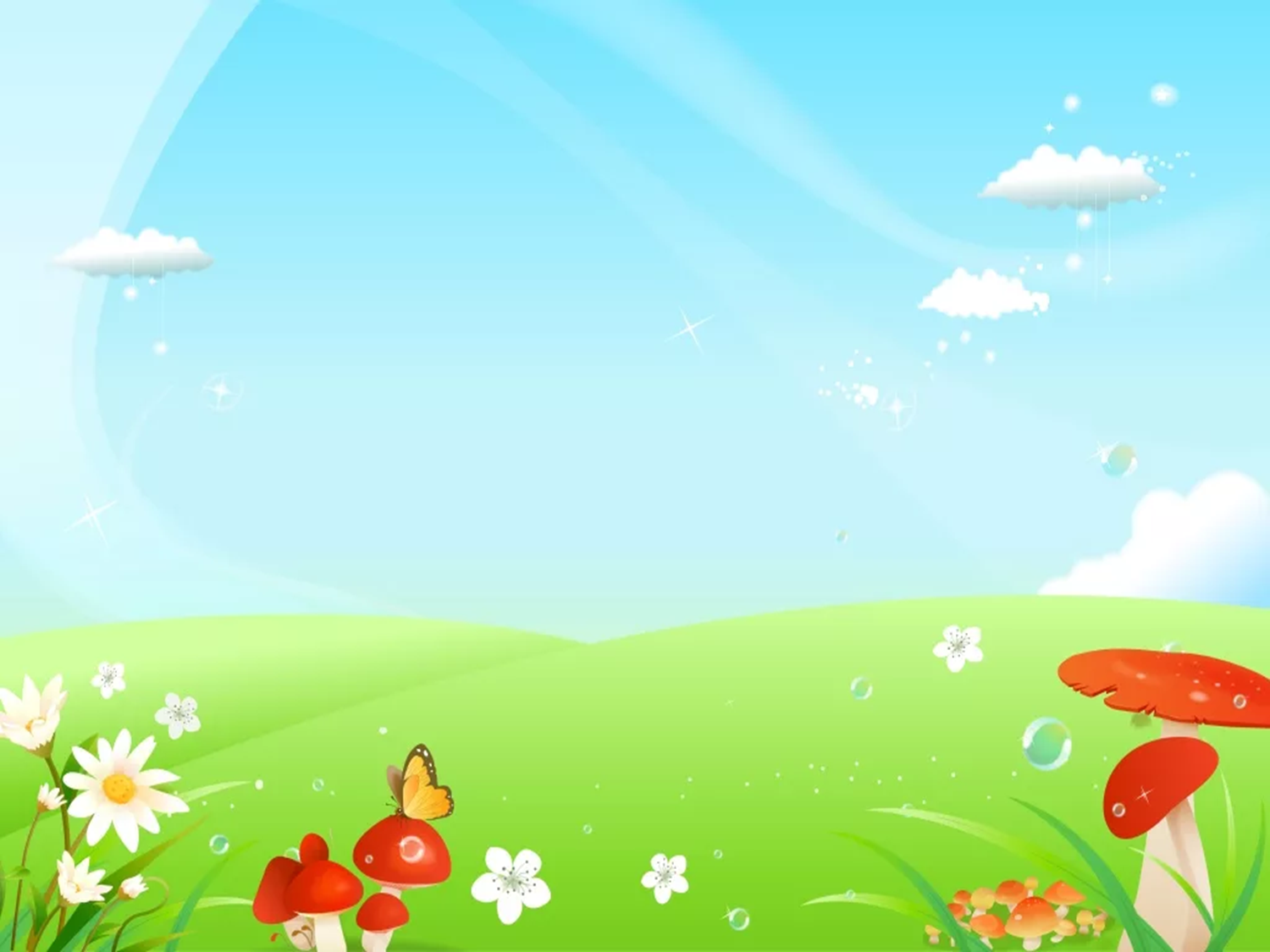 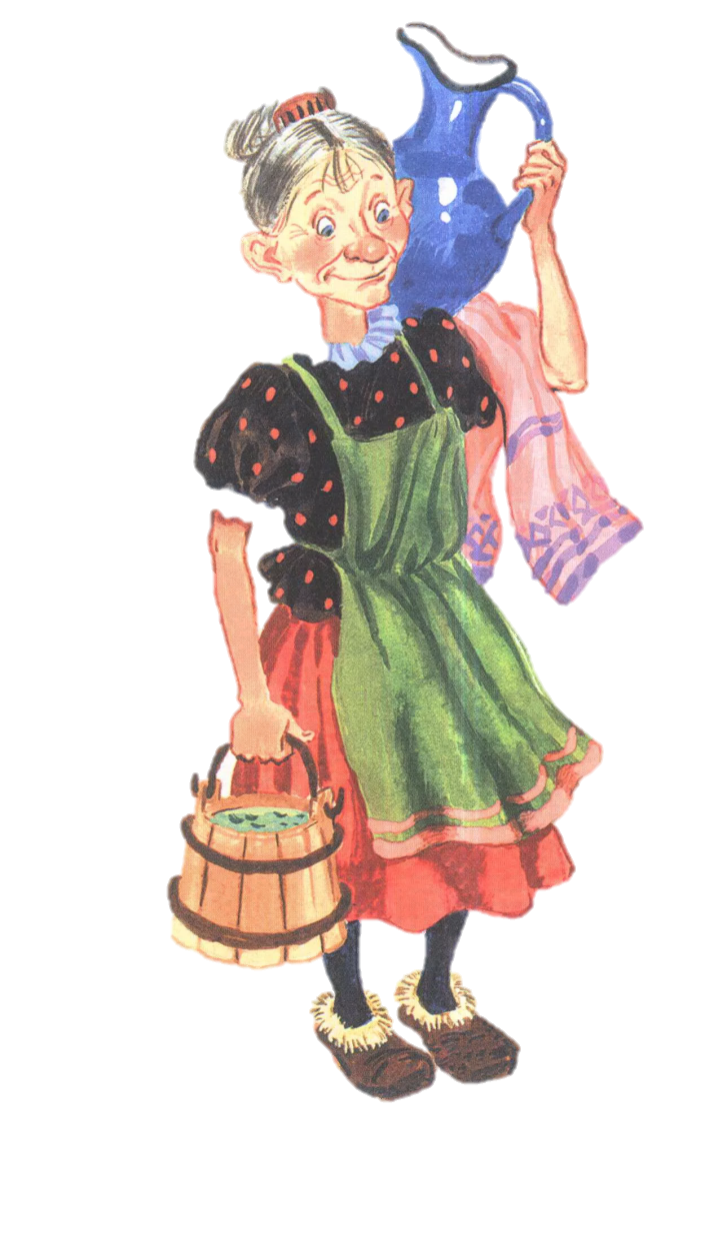 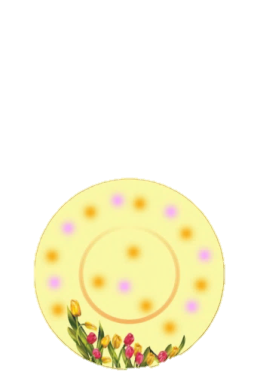 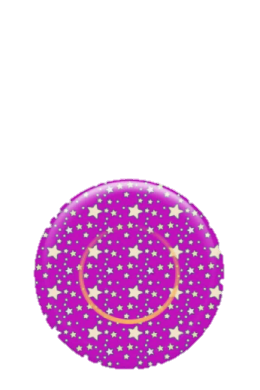 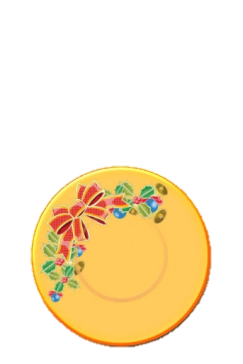 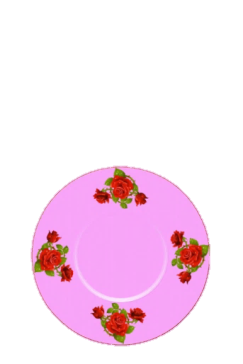 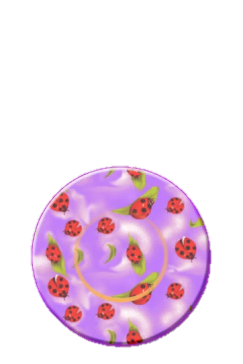 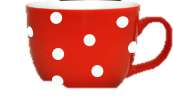 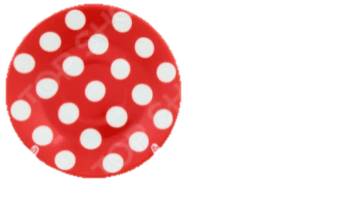 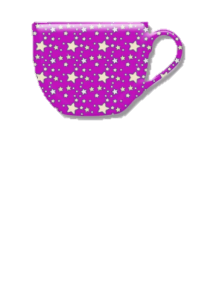 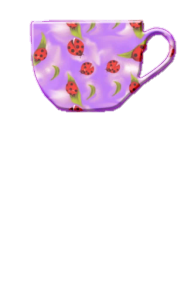 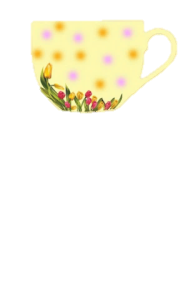 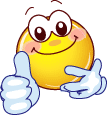 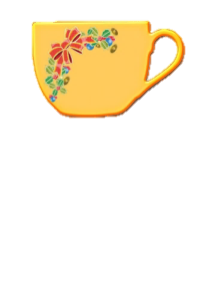 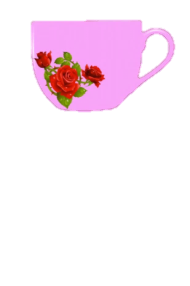 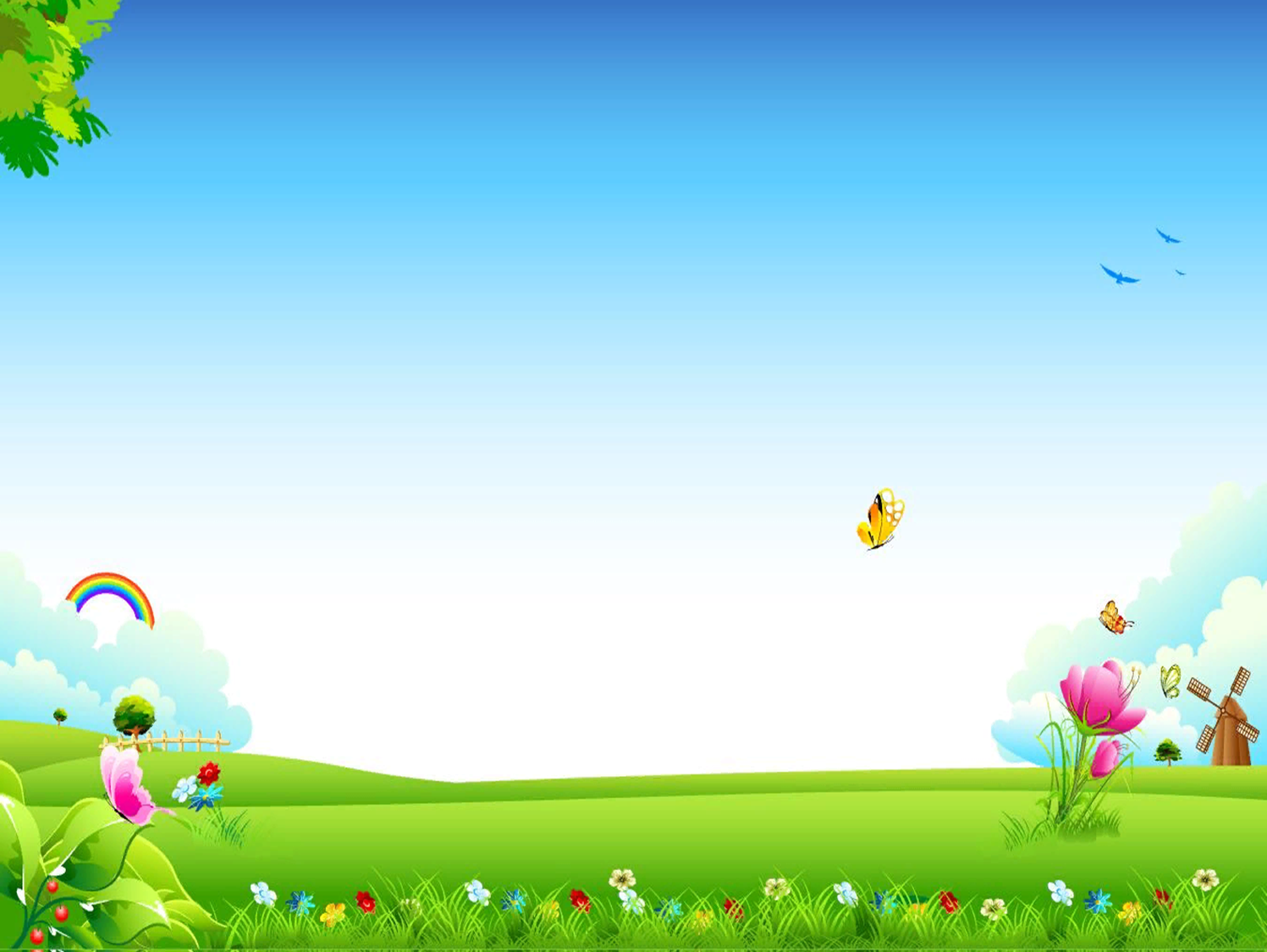 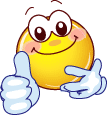 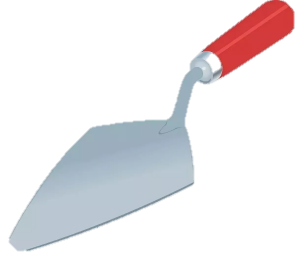 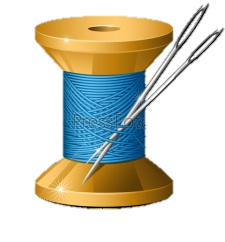 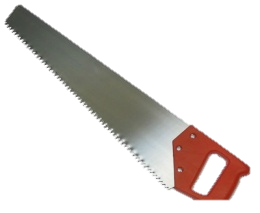 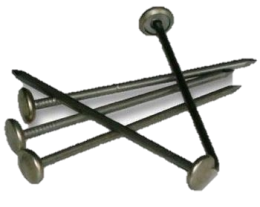 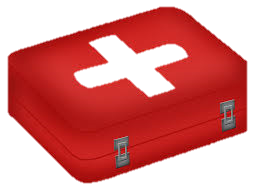 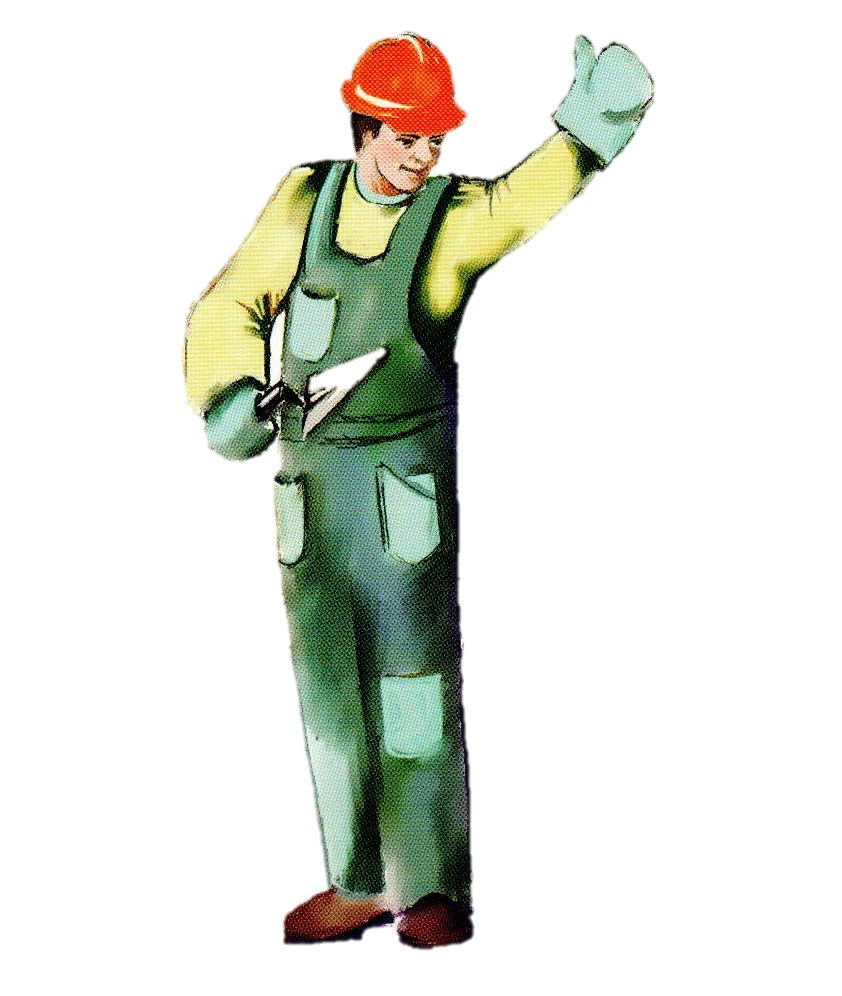 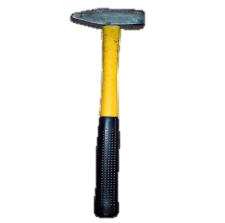 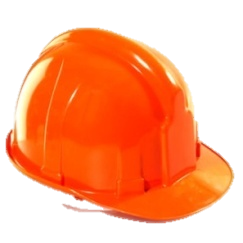 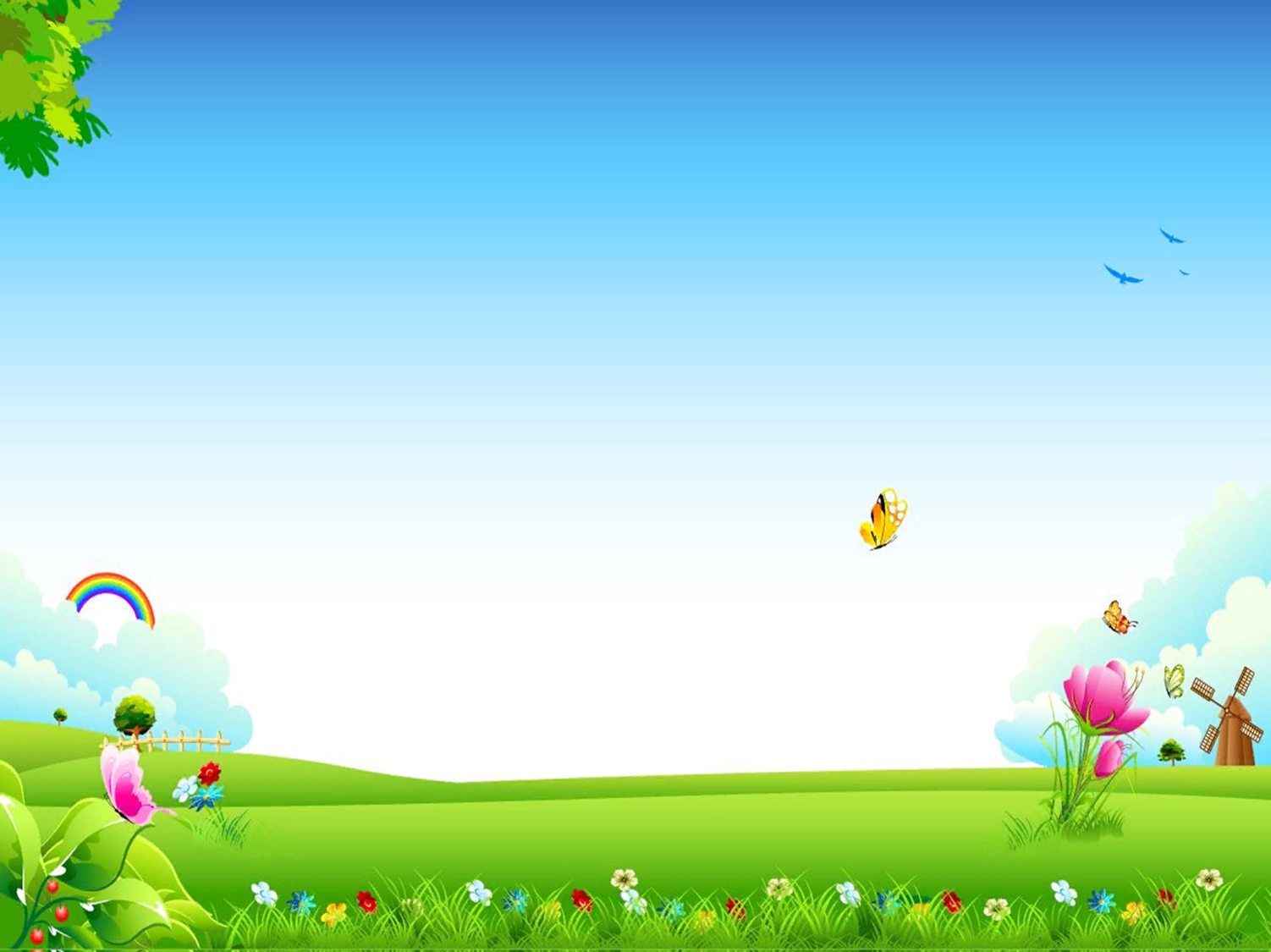 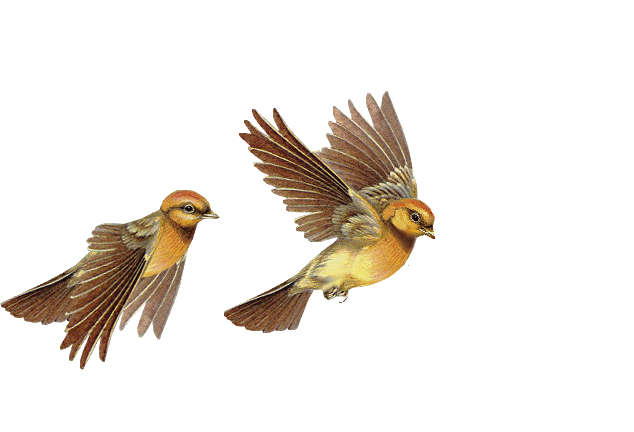 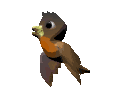 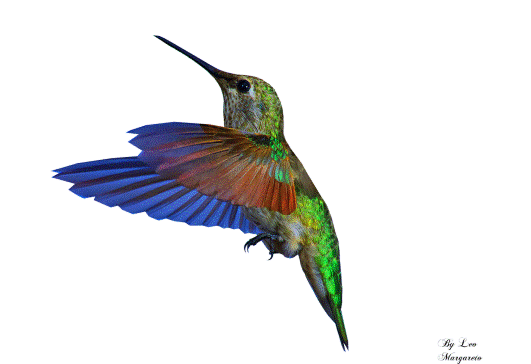 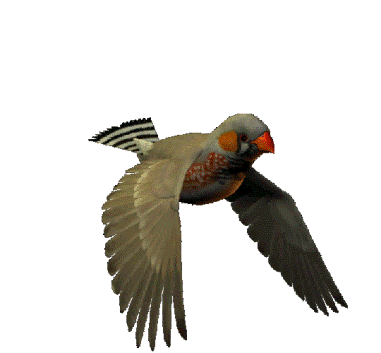 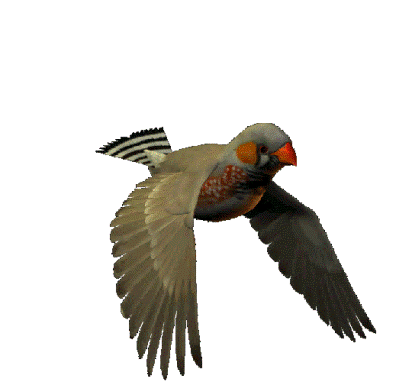 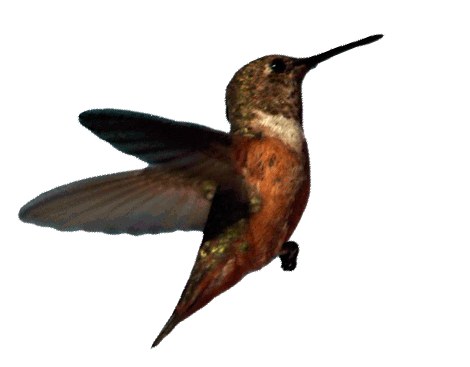 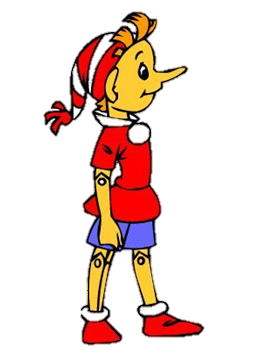 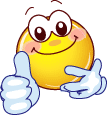 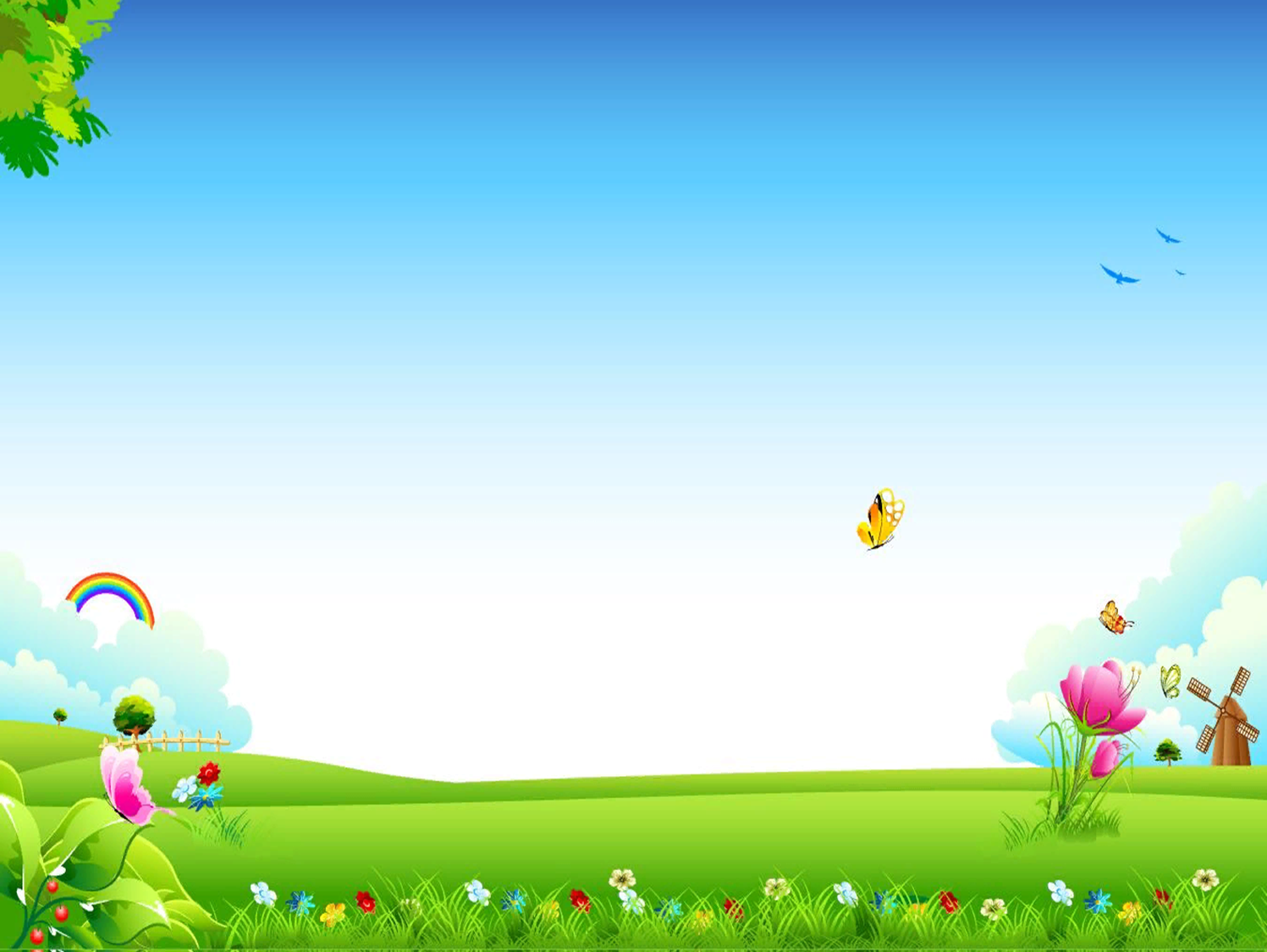 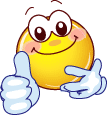 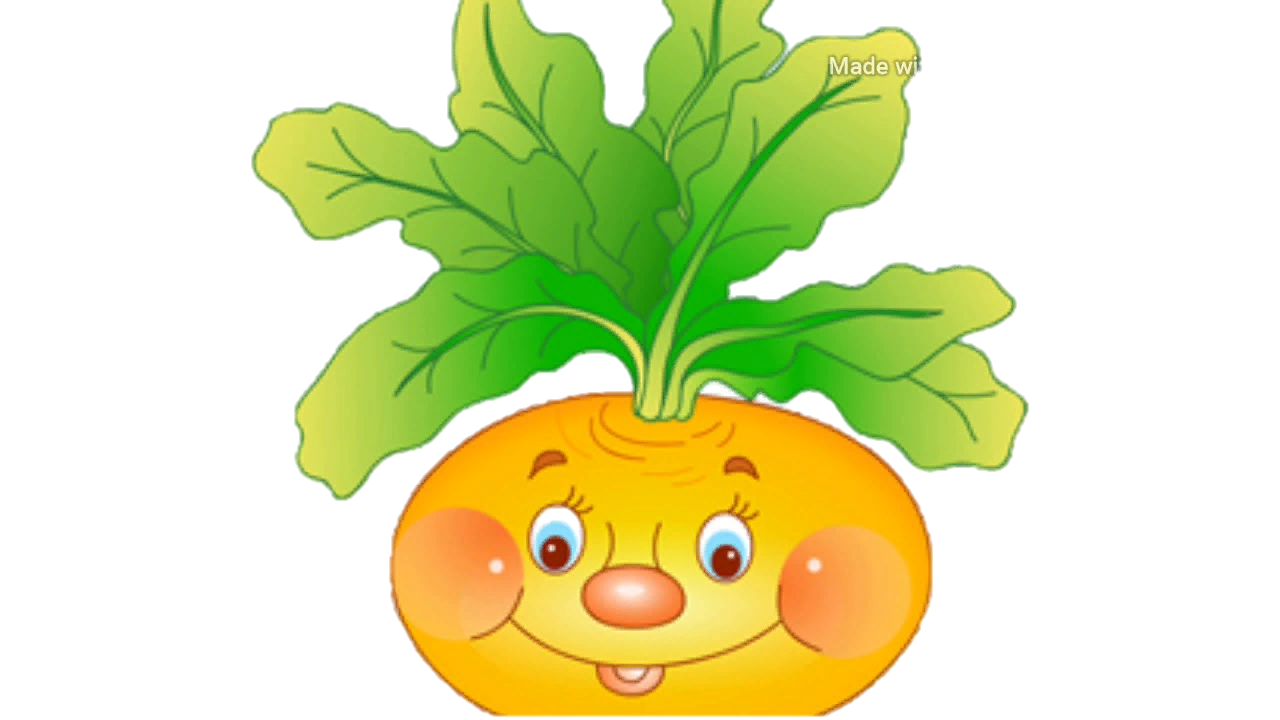 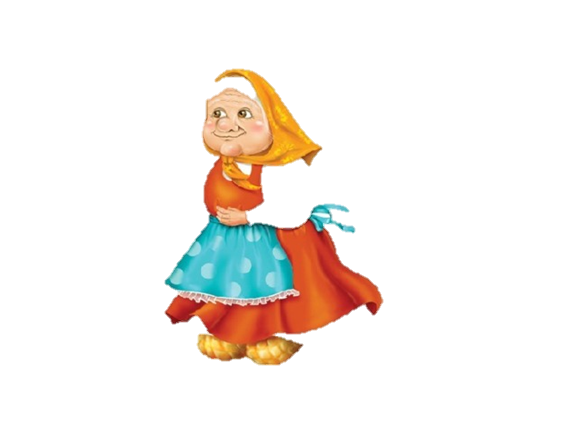 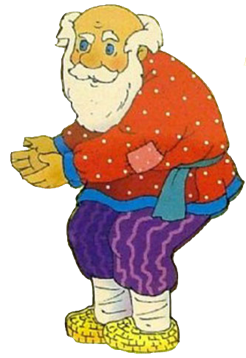 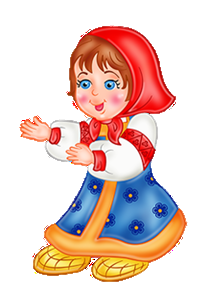 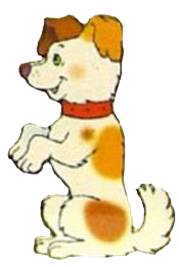 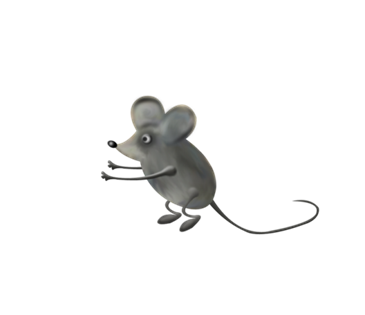 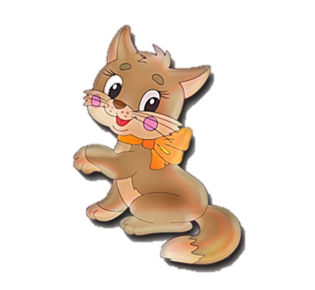 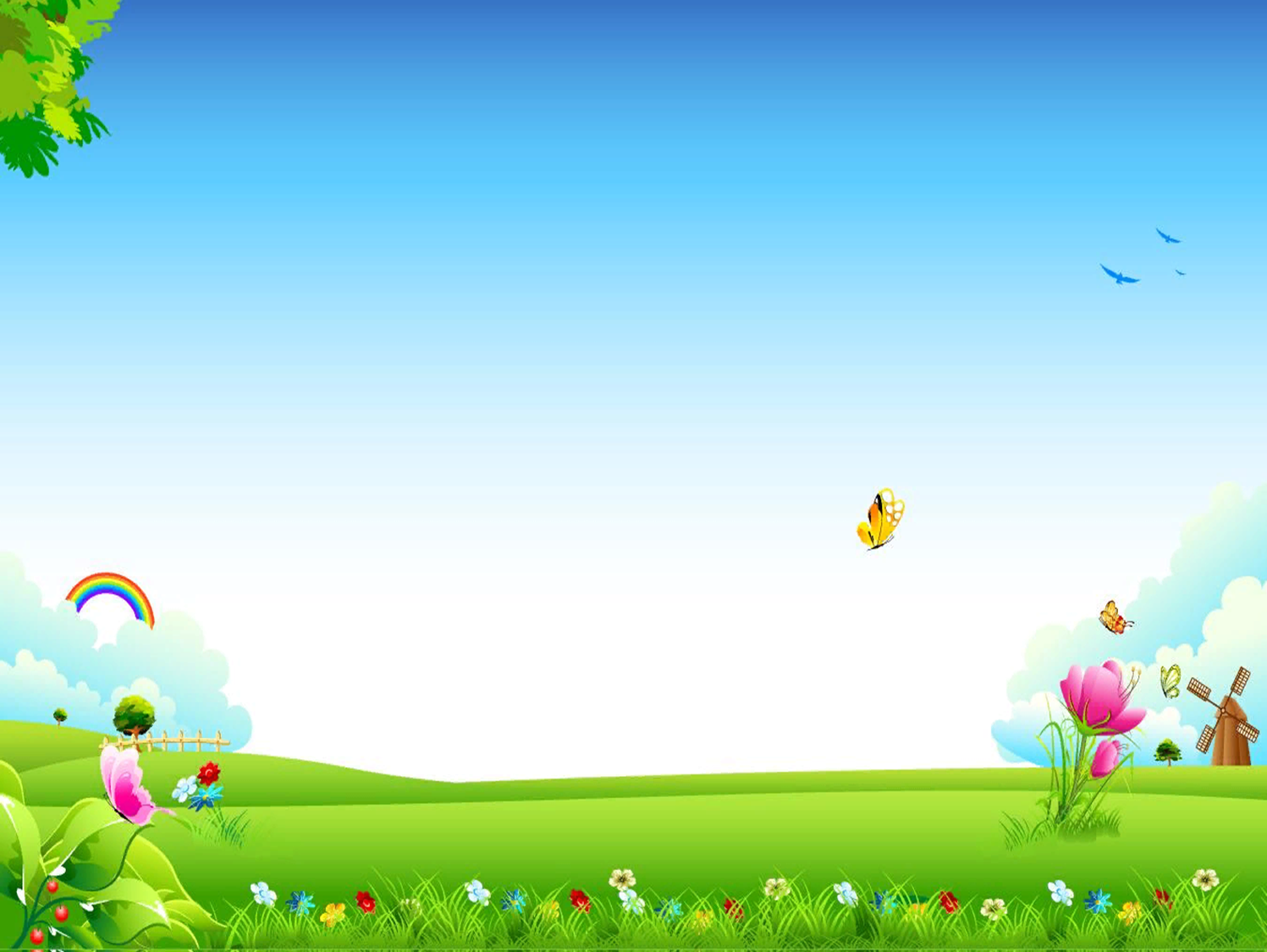 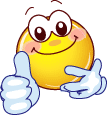 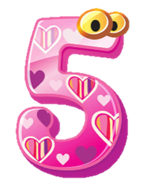 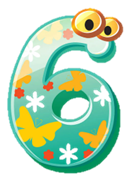 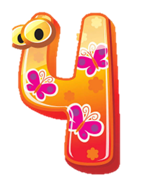 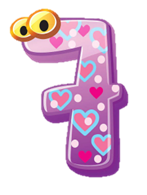 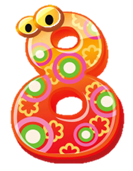 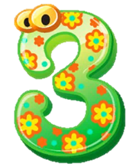 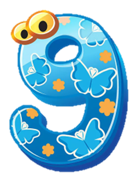 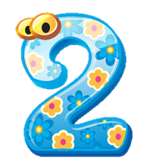 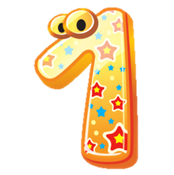 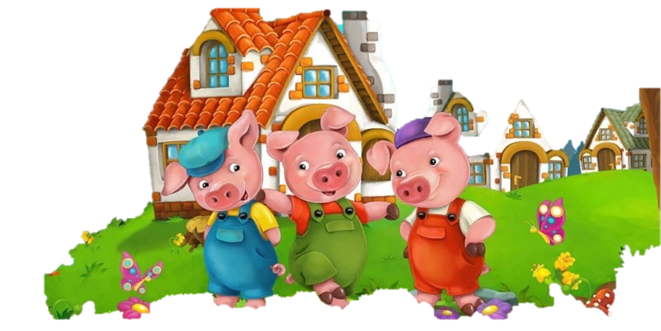 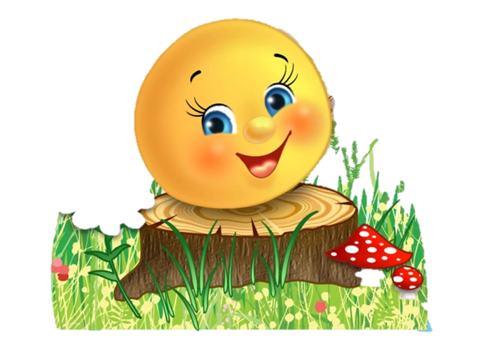 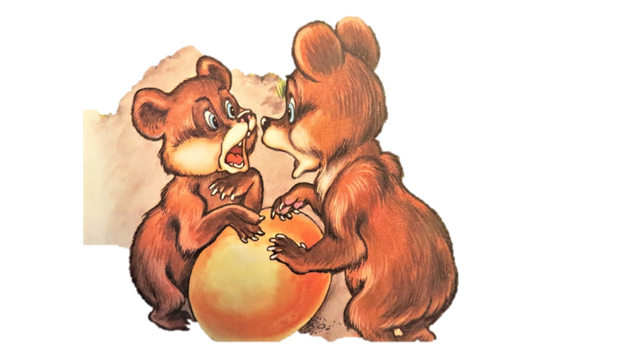 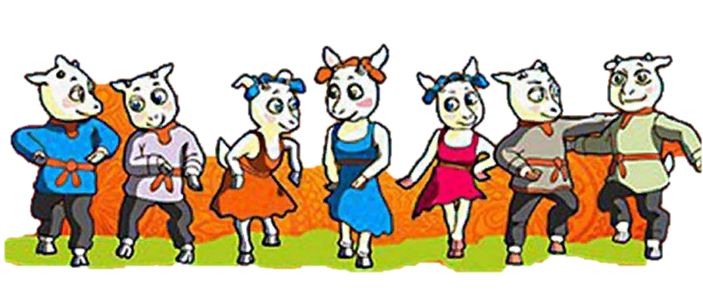 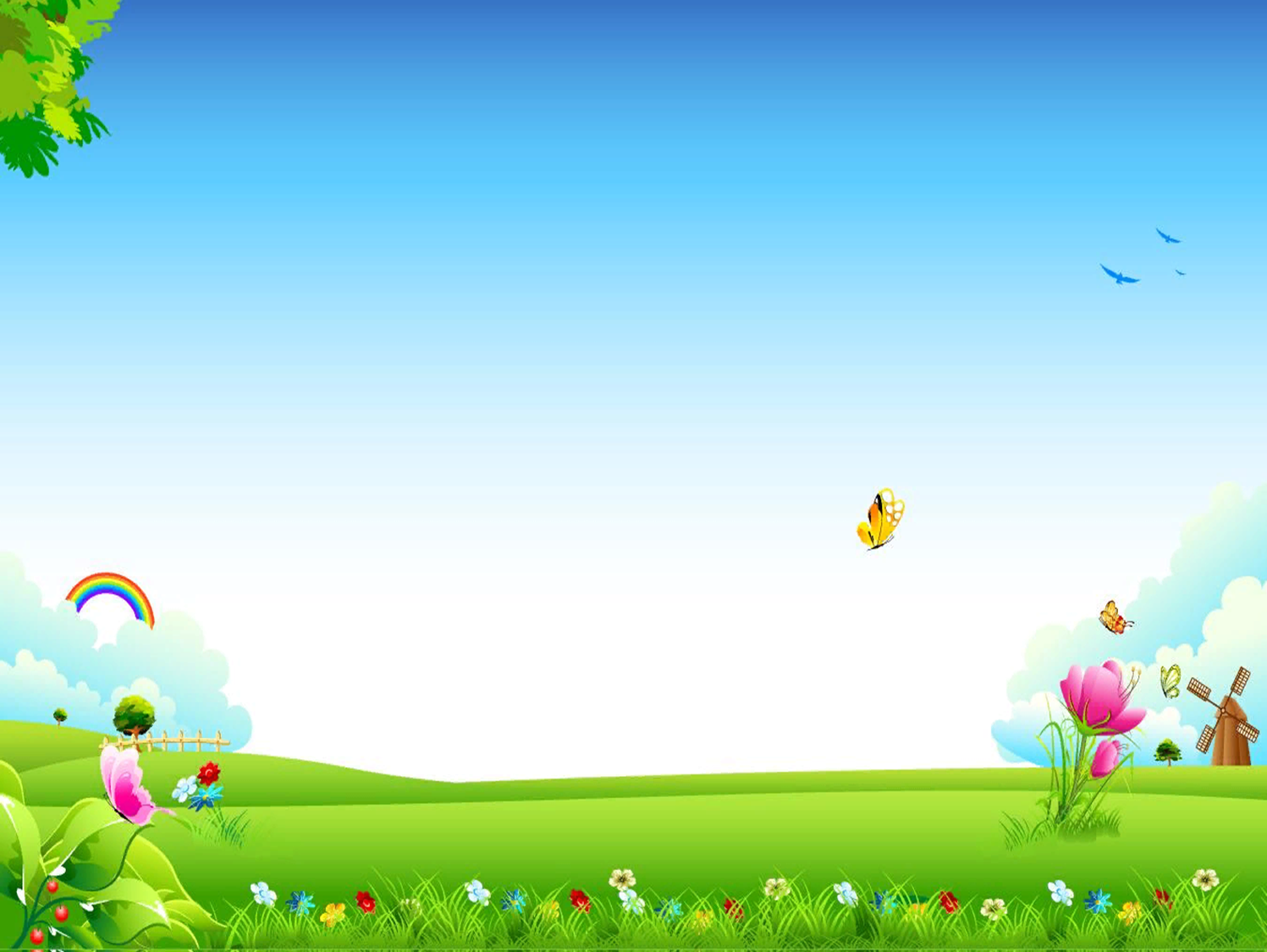 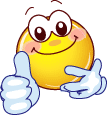 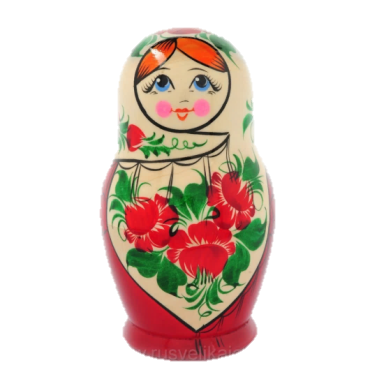 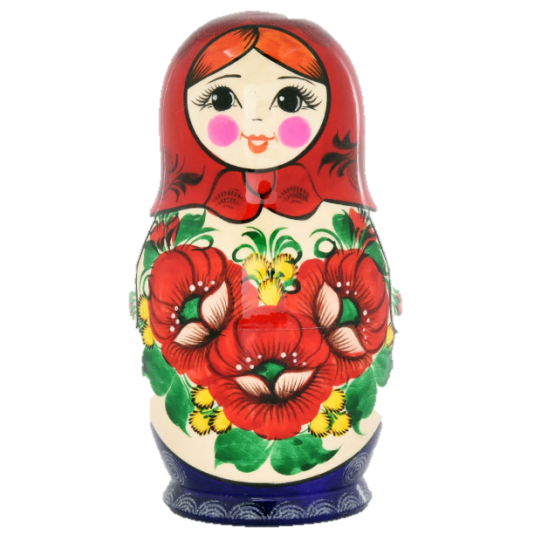 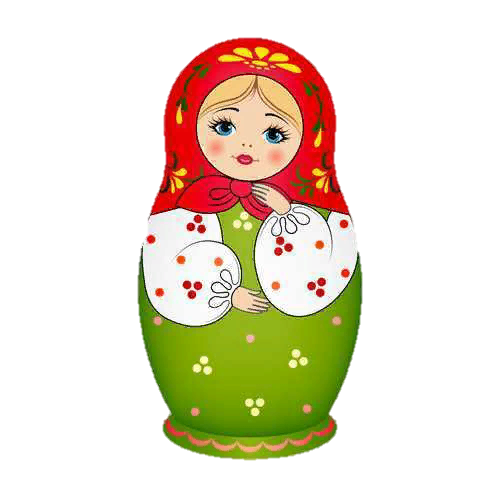 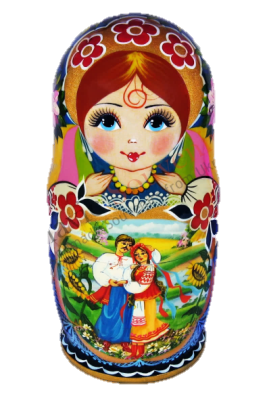 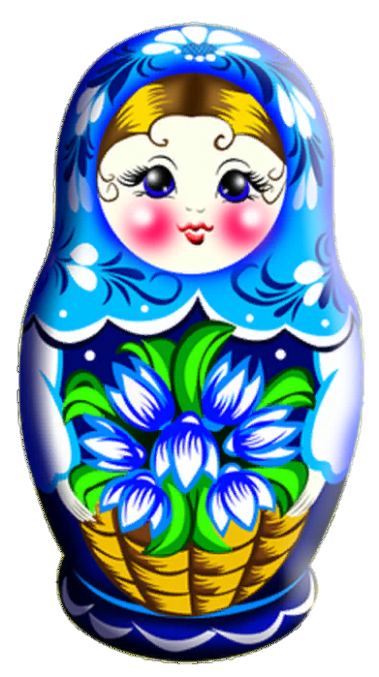 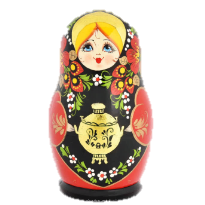 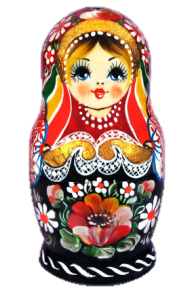 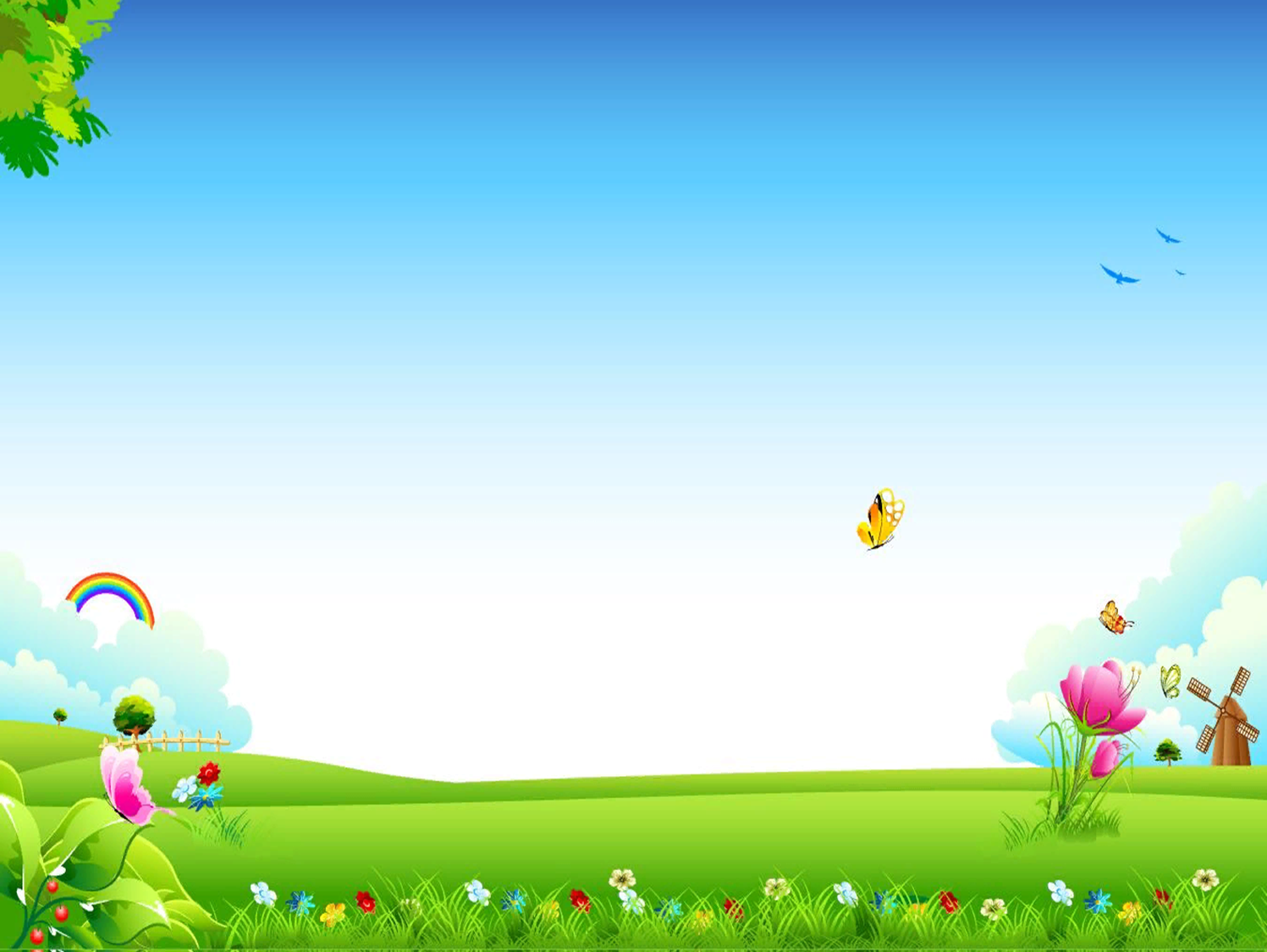 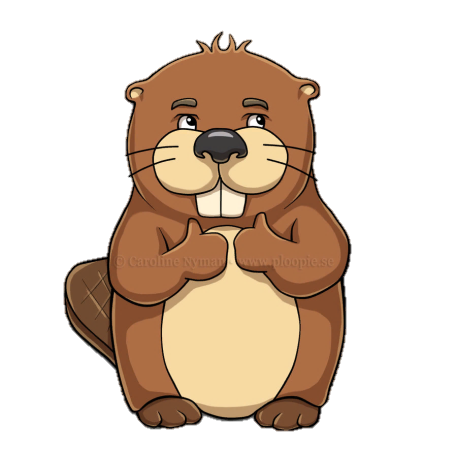 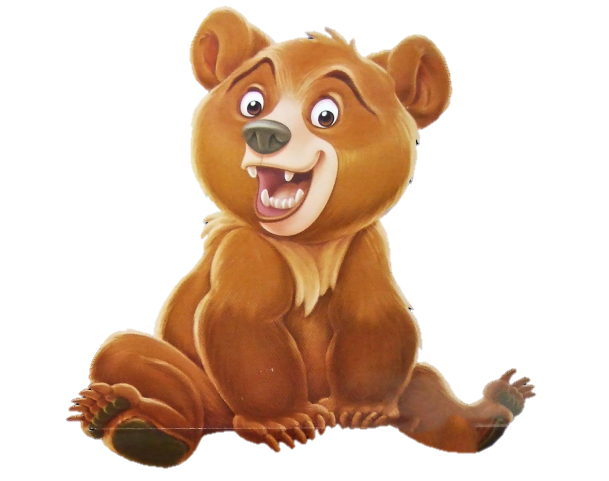 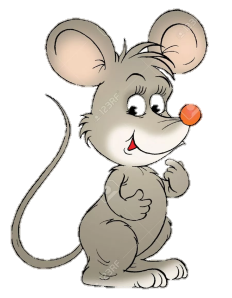 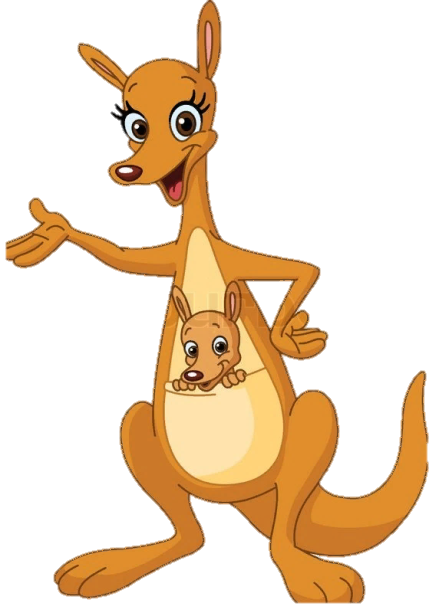 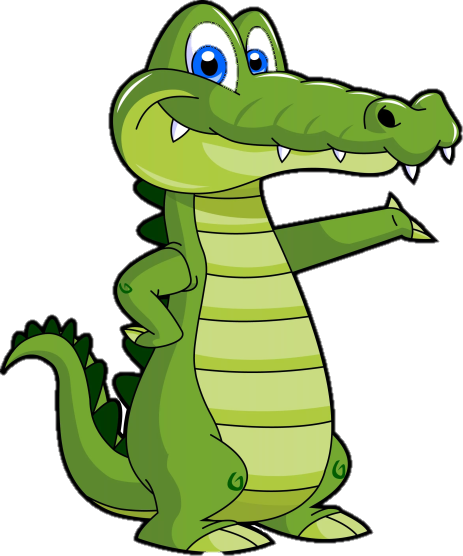 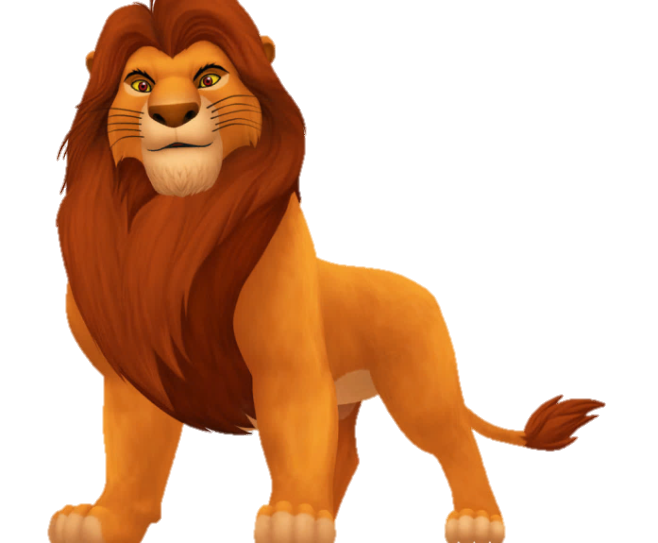 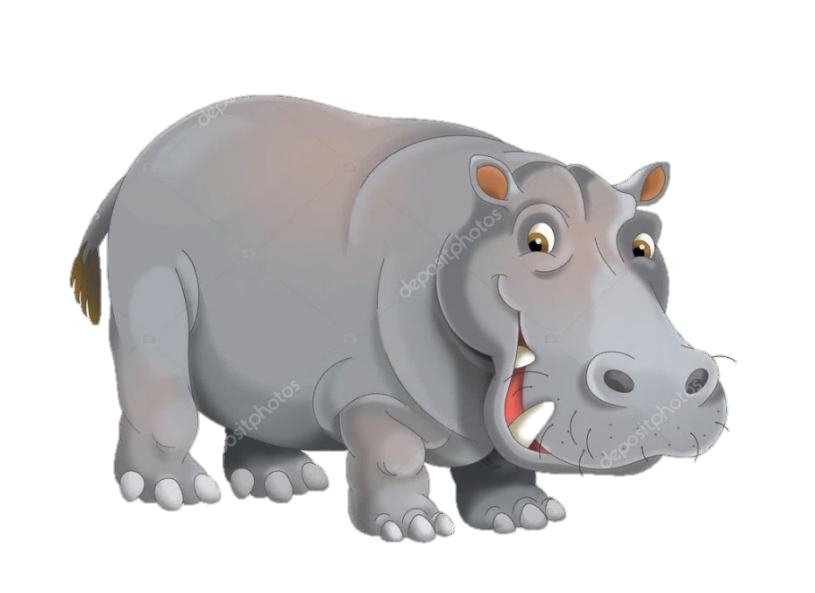 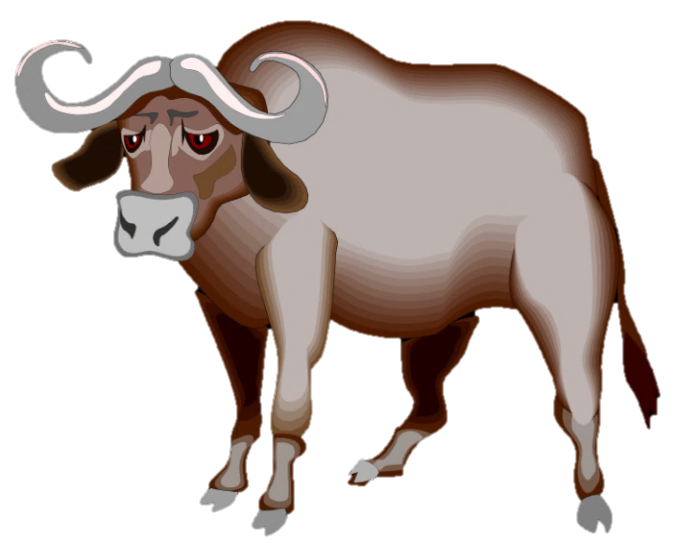 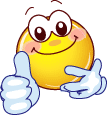 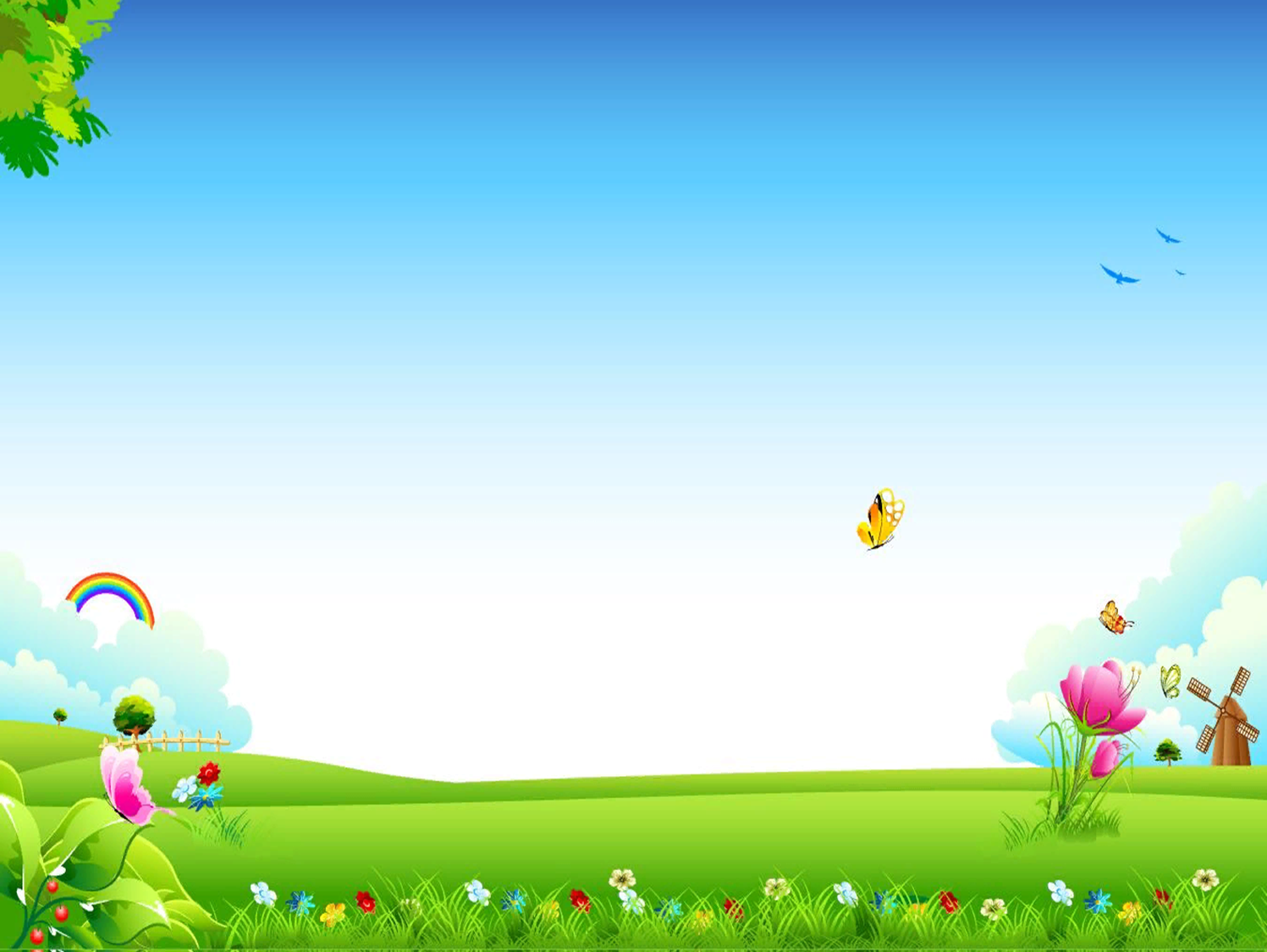 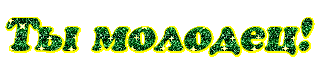 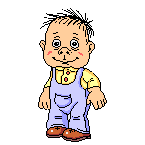